AutoMAD: Leveraging Large Language Models for Automated Microarchitectural Attack Discovery
Skylar Gagnon cng1022@usnh.edu
Advised by Prof. Dean Sullivan
Department of Electrical and Computer Engineering, University of New Hampshire, Durham, NH
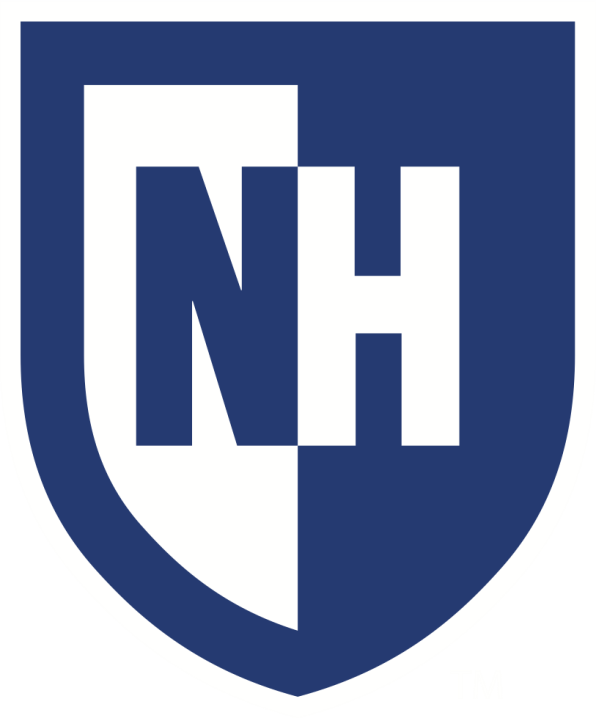 Introduction
AutoMAD Framework
Implementation: The Classifier
Problem
 Securing processors needs to be efficient and effective
Current Limitations
 Manual Efforts
Requires extensive reverse engineering
Struggles to find undocumented features
Method behind most novel discoveries
 Architectural Fuzzing
Struggles to discover novel attacks
Can cover a large search space
Mostly automatic process
Goal
 Develop a novel architectural fuzzer capable of discovering microarchitectural attacks on ARM systems
Code Target: fault injection attack
Cause: Rapid oscillations in power which disrupts the voltage regulator
How to Monitor (Machine Specific):
Nvidia Jetson AGX Orin comes with a INA3221 power monitor
Samples current on the CPU and CV combined rail
How to Analyze:
Calculates average peak-to-peak, flags snippet if within the top-n
AutoMAD
Classifier
Generator
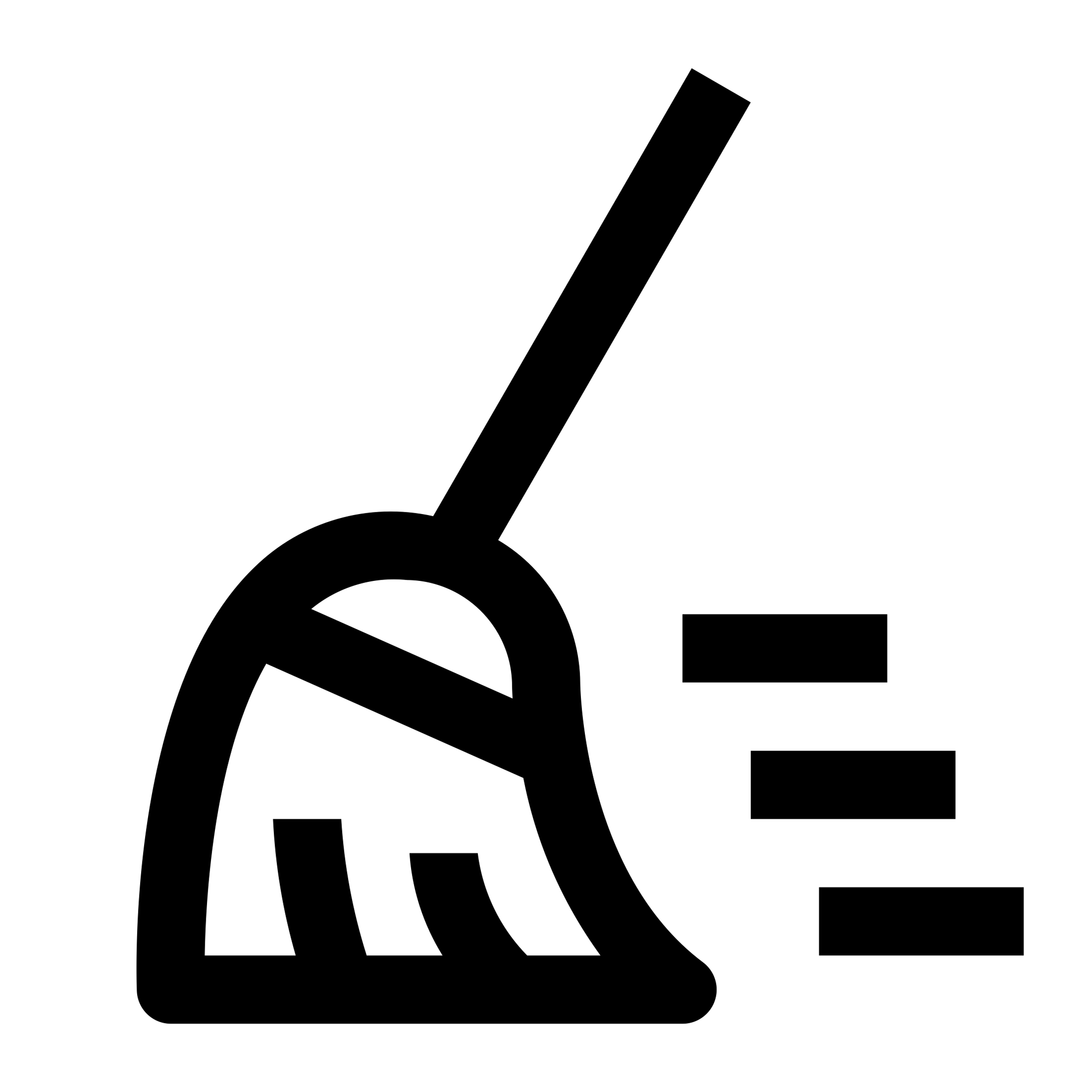 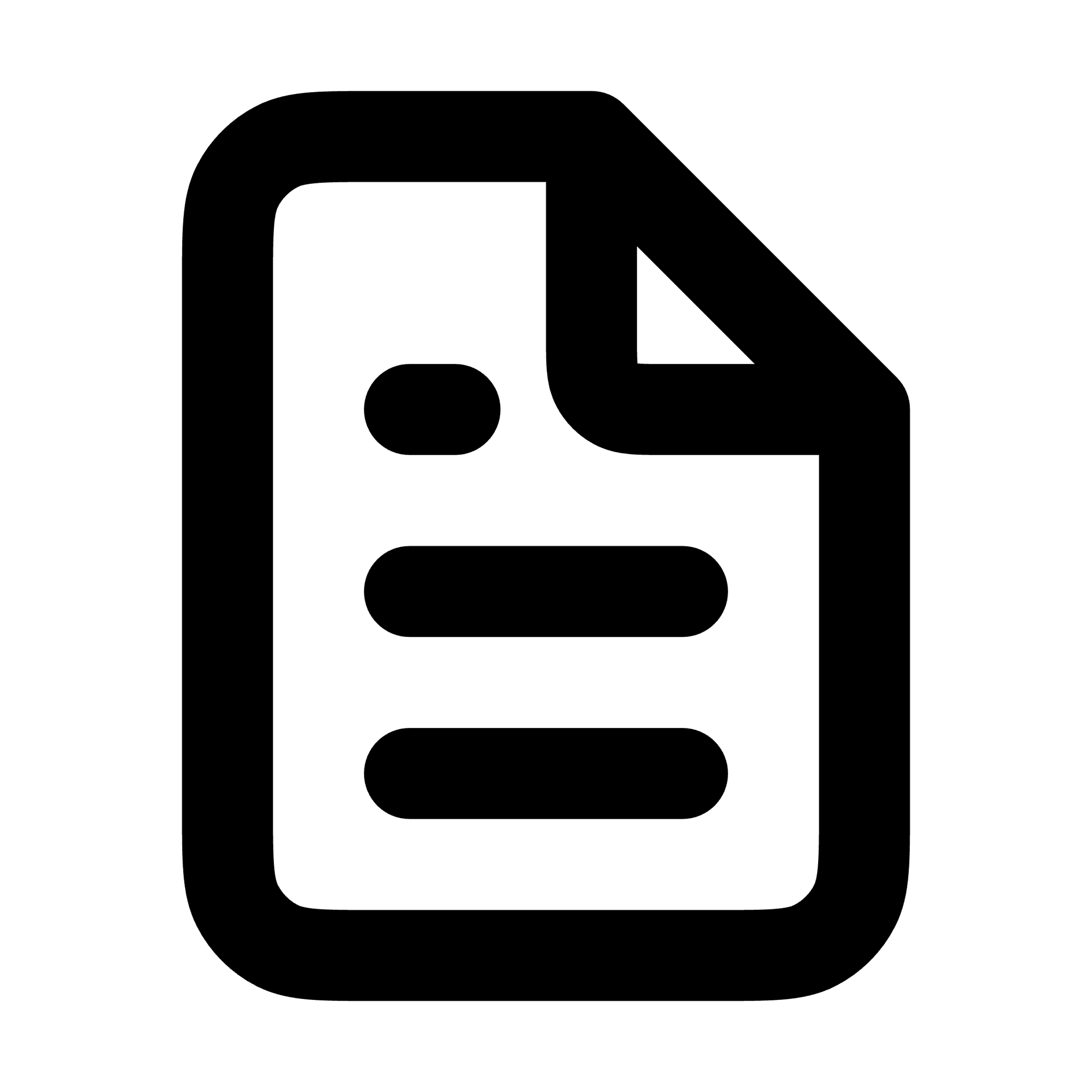 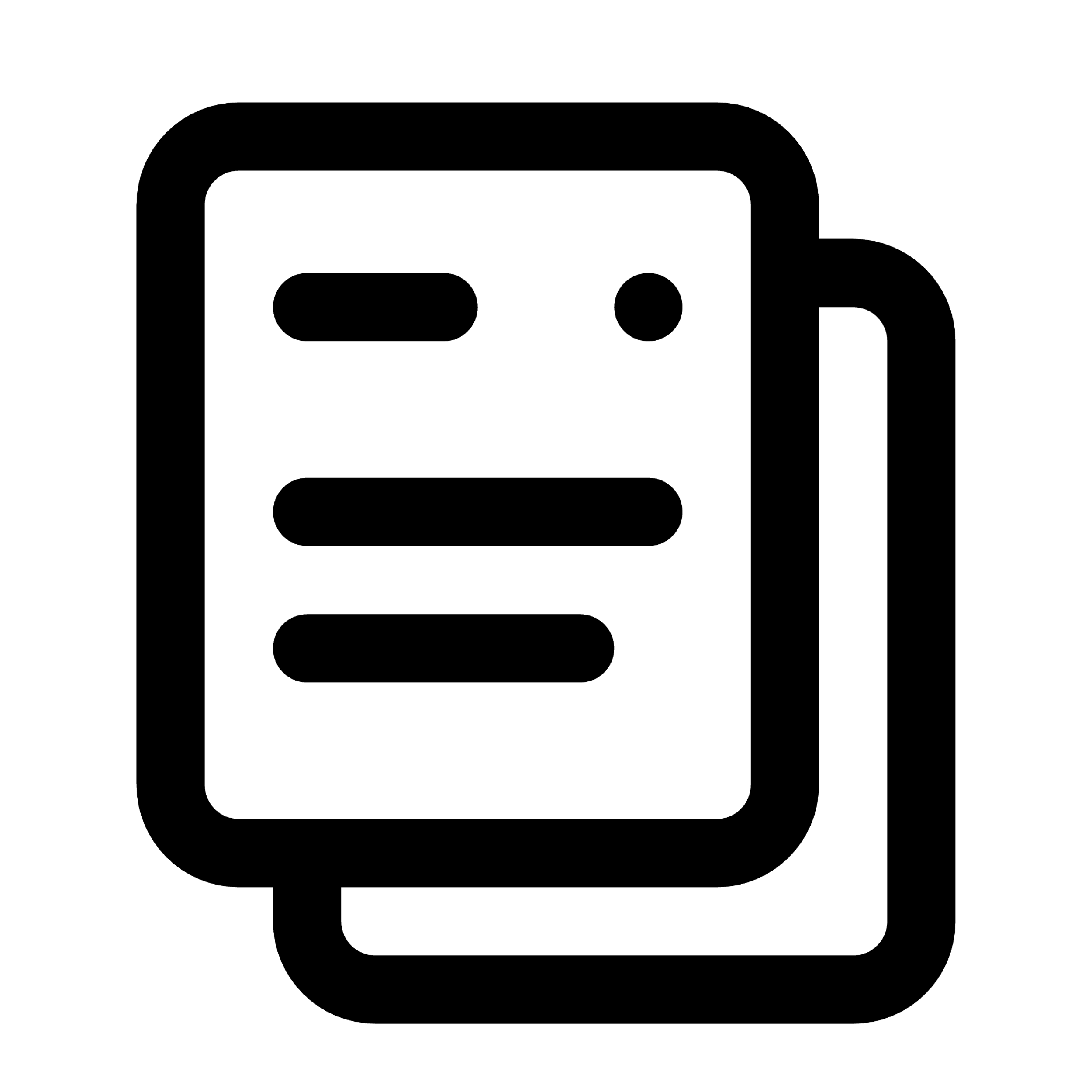 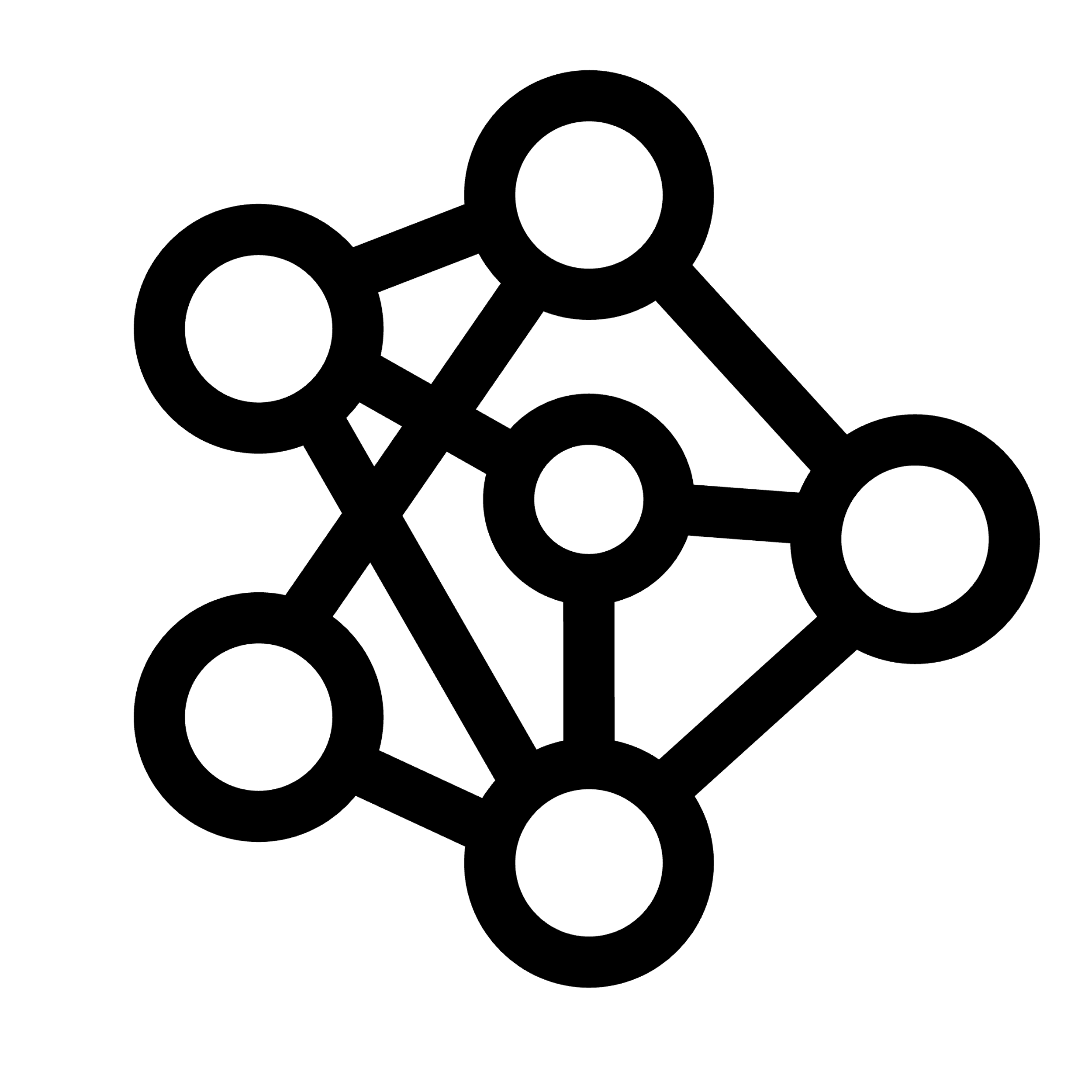 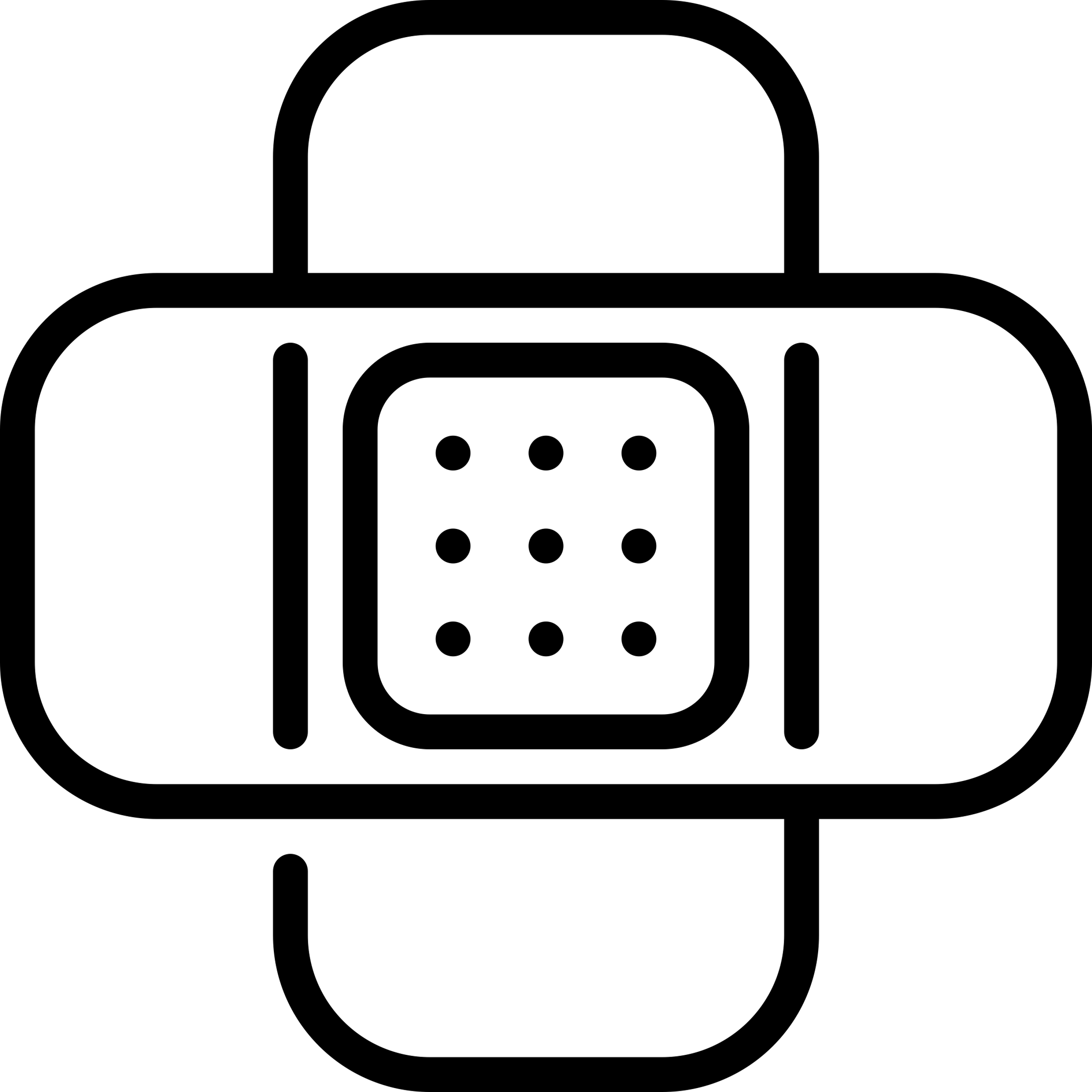 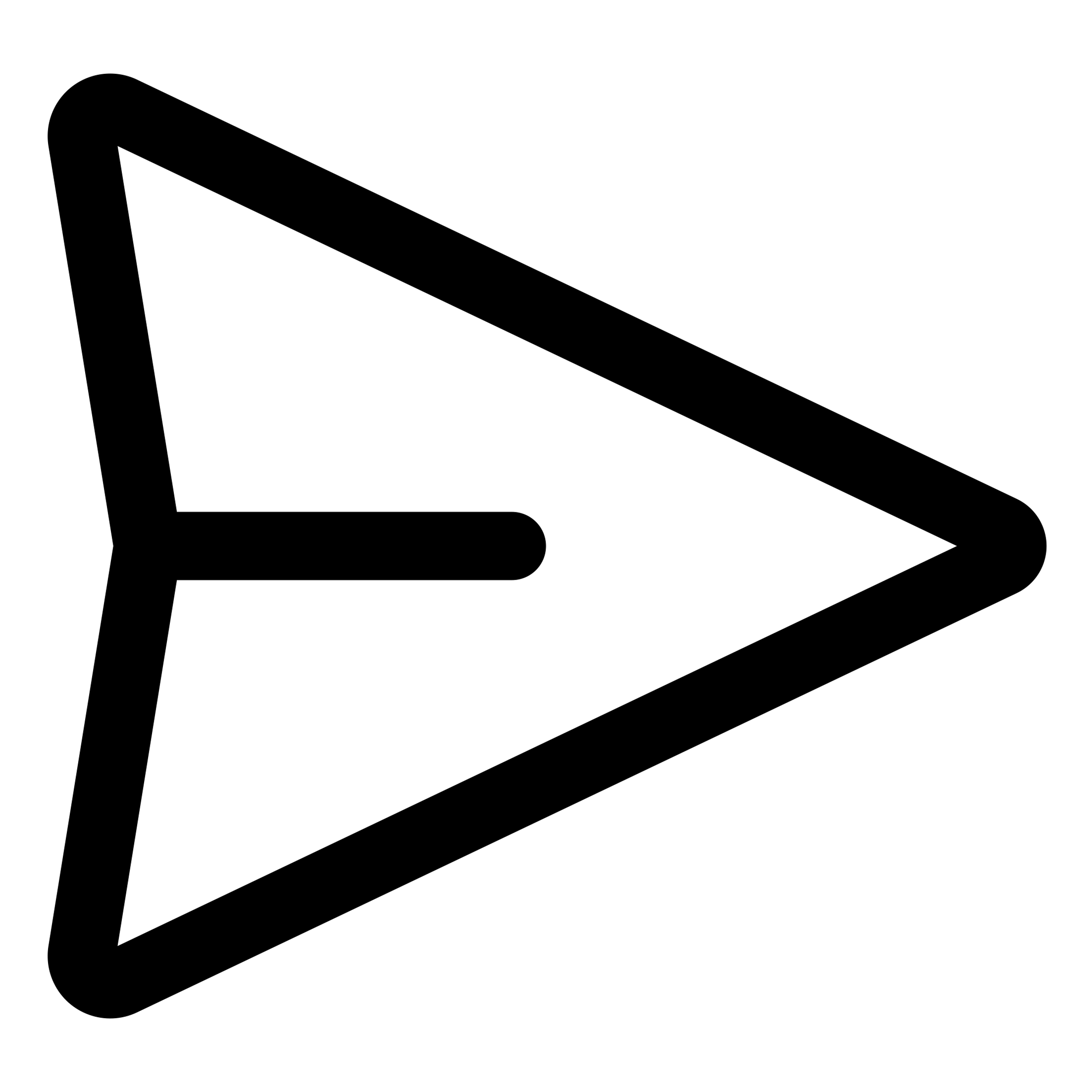 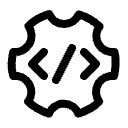 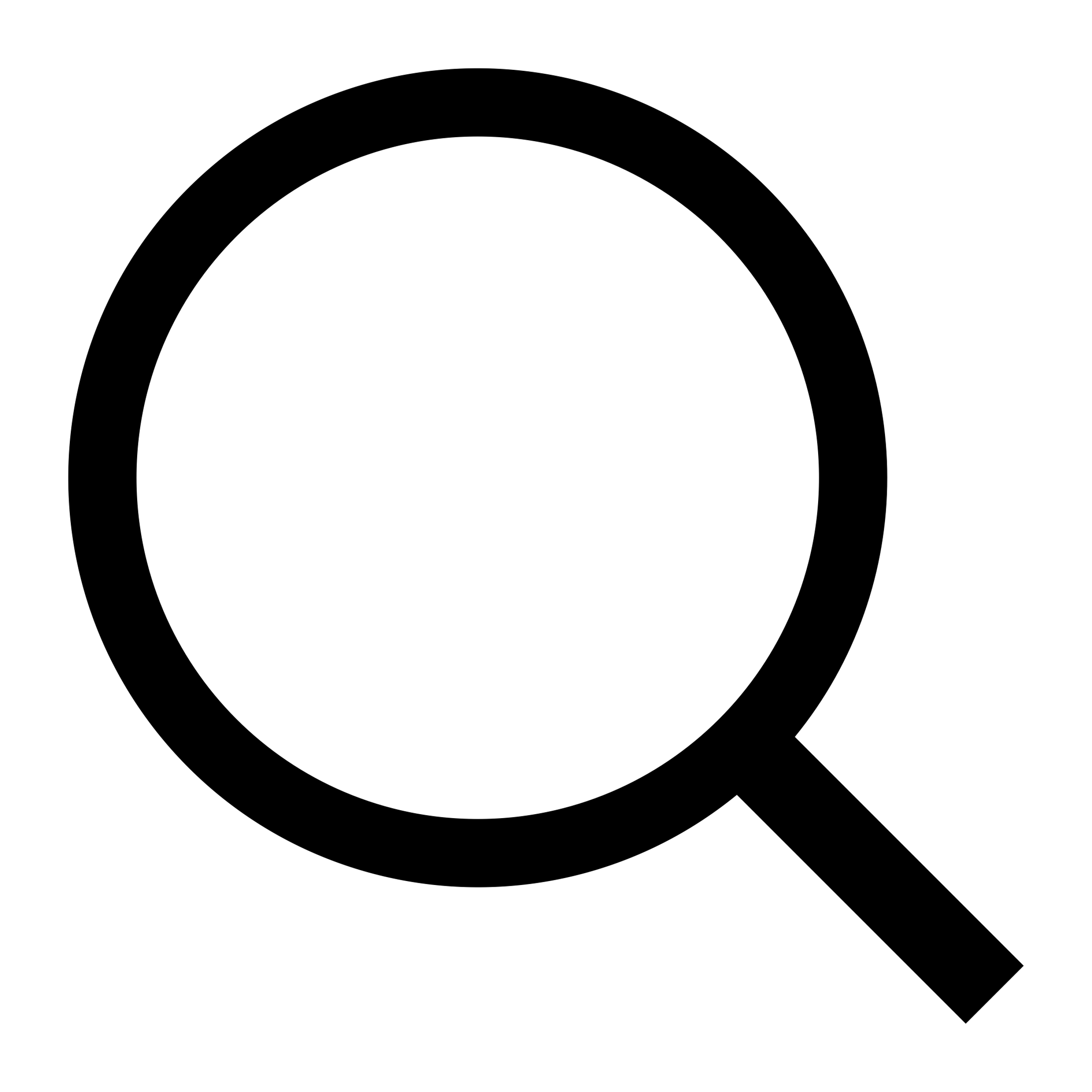 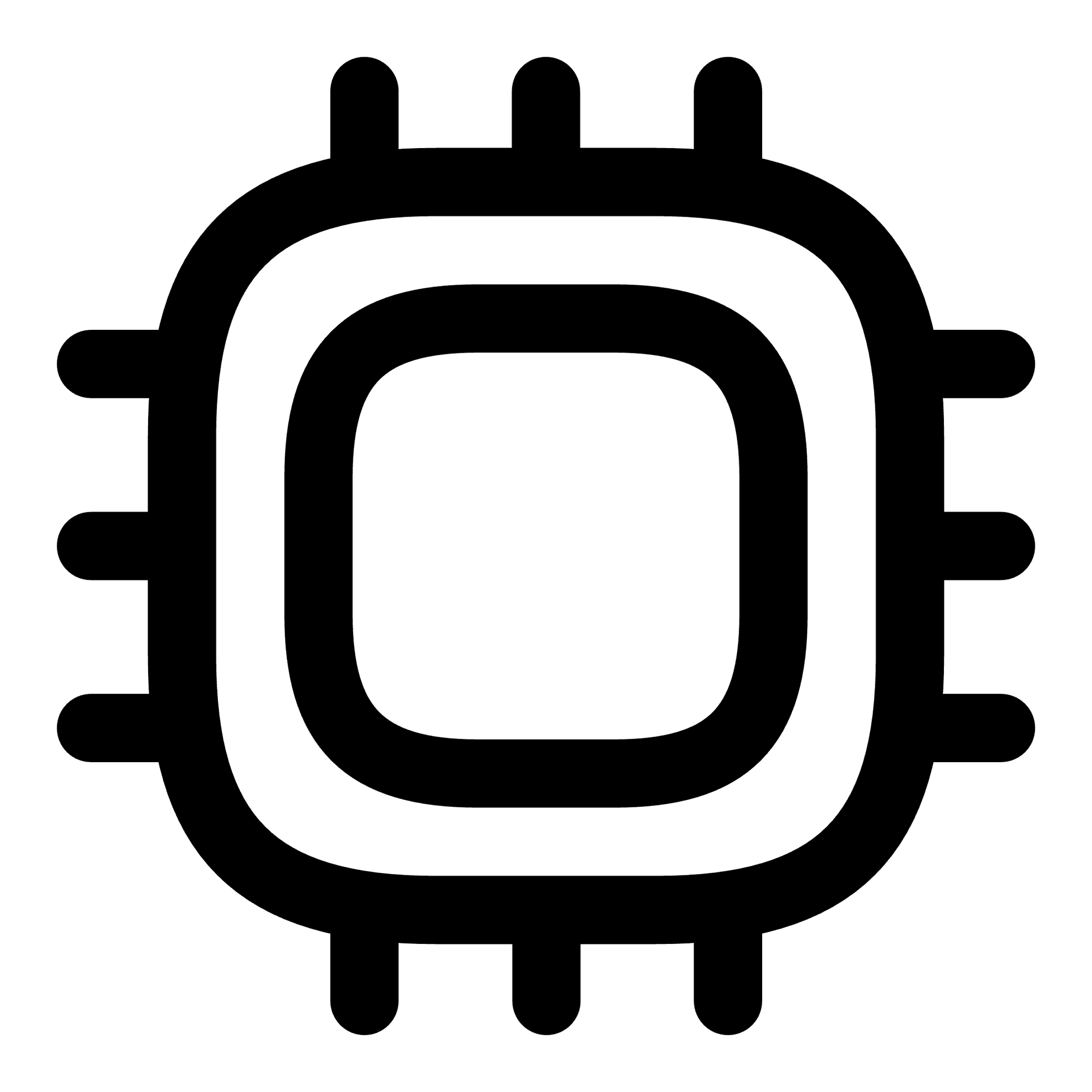 Patch
Configuration
Custom LLM
Snippet
Preprocess
Compile
SSH
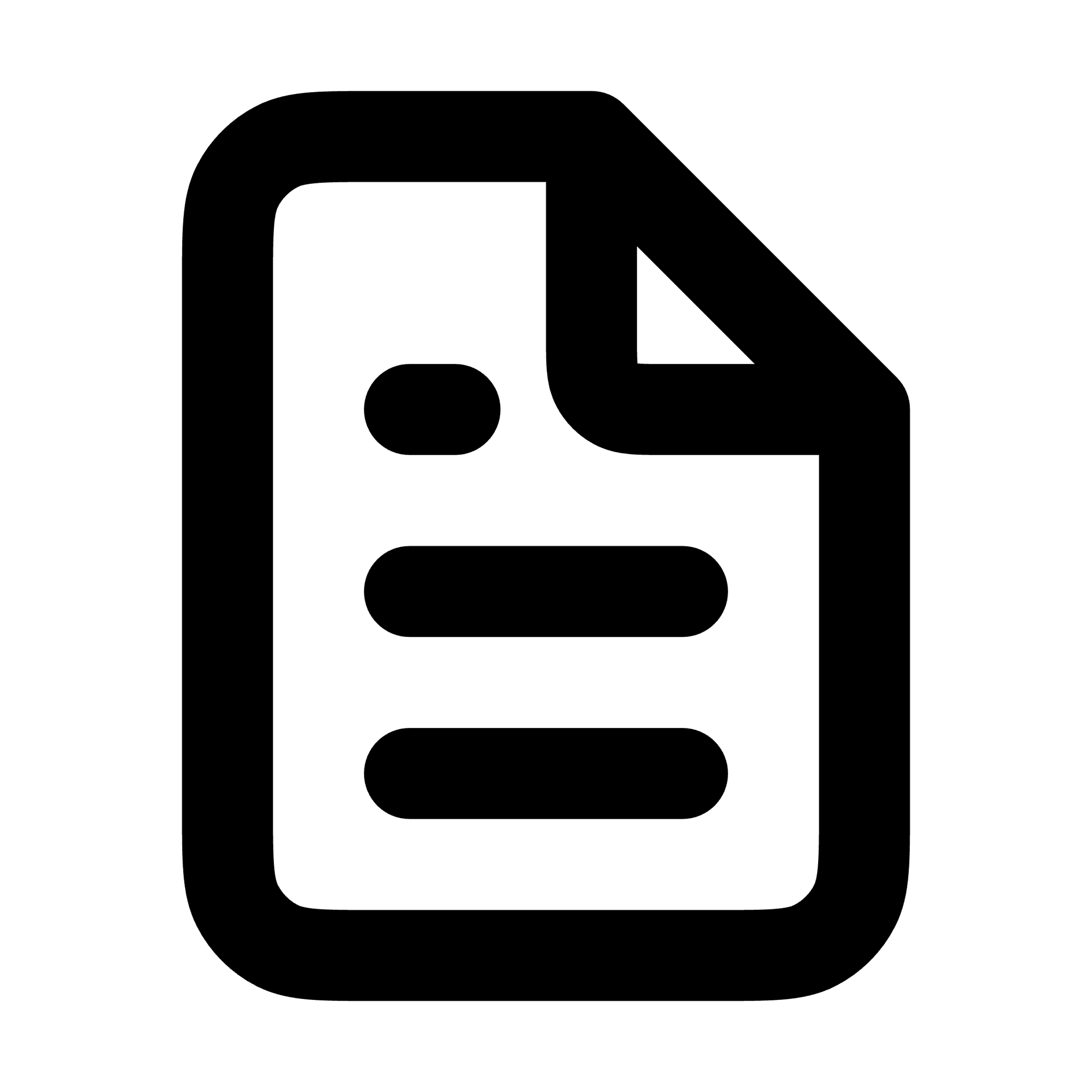 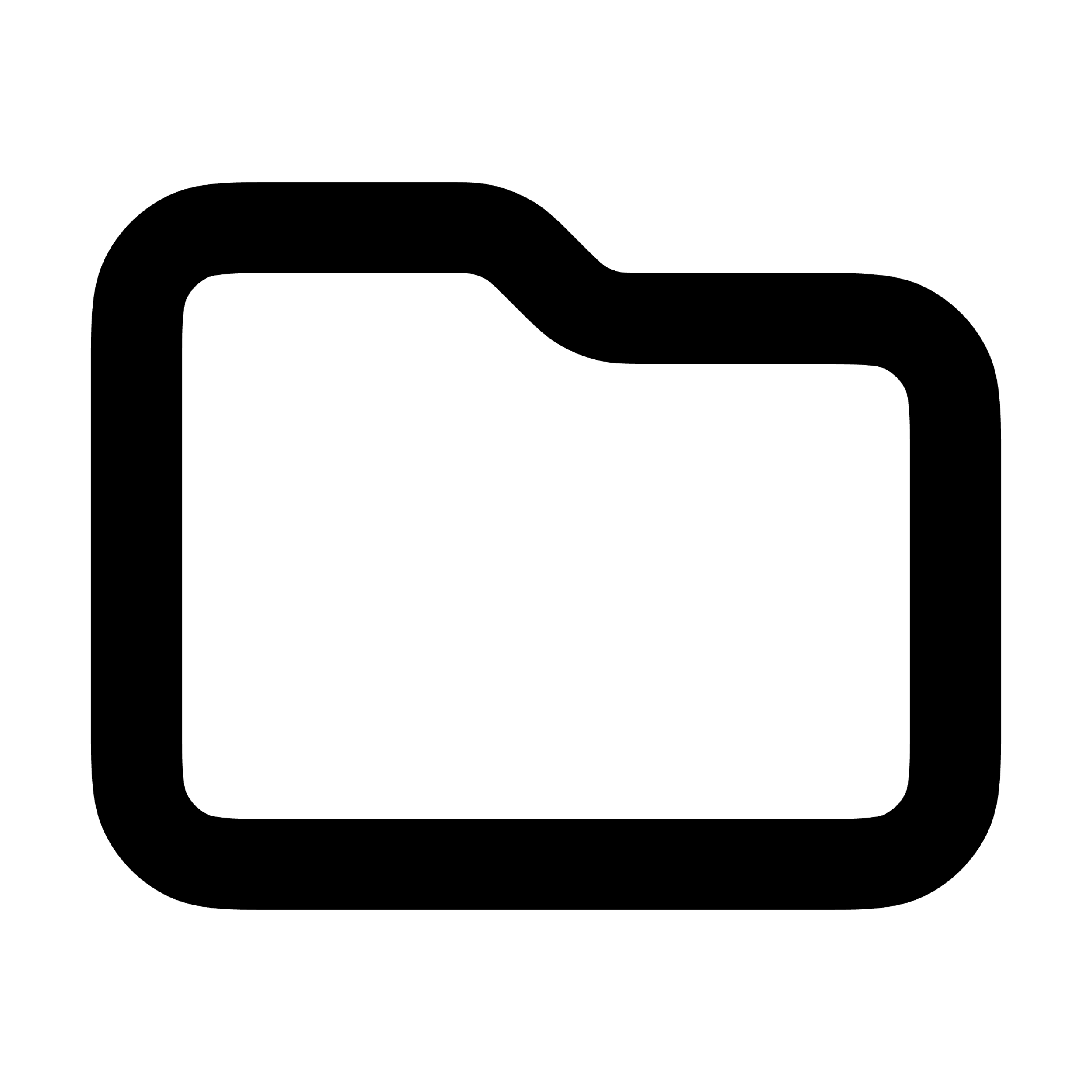 DUT
Logger
Monitor
Snippet
Stats
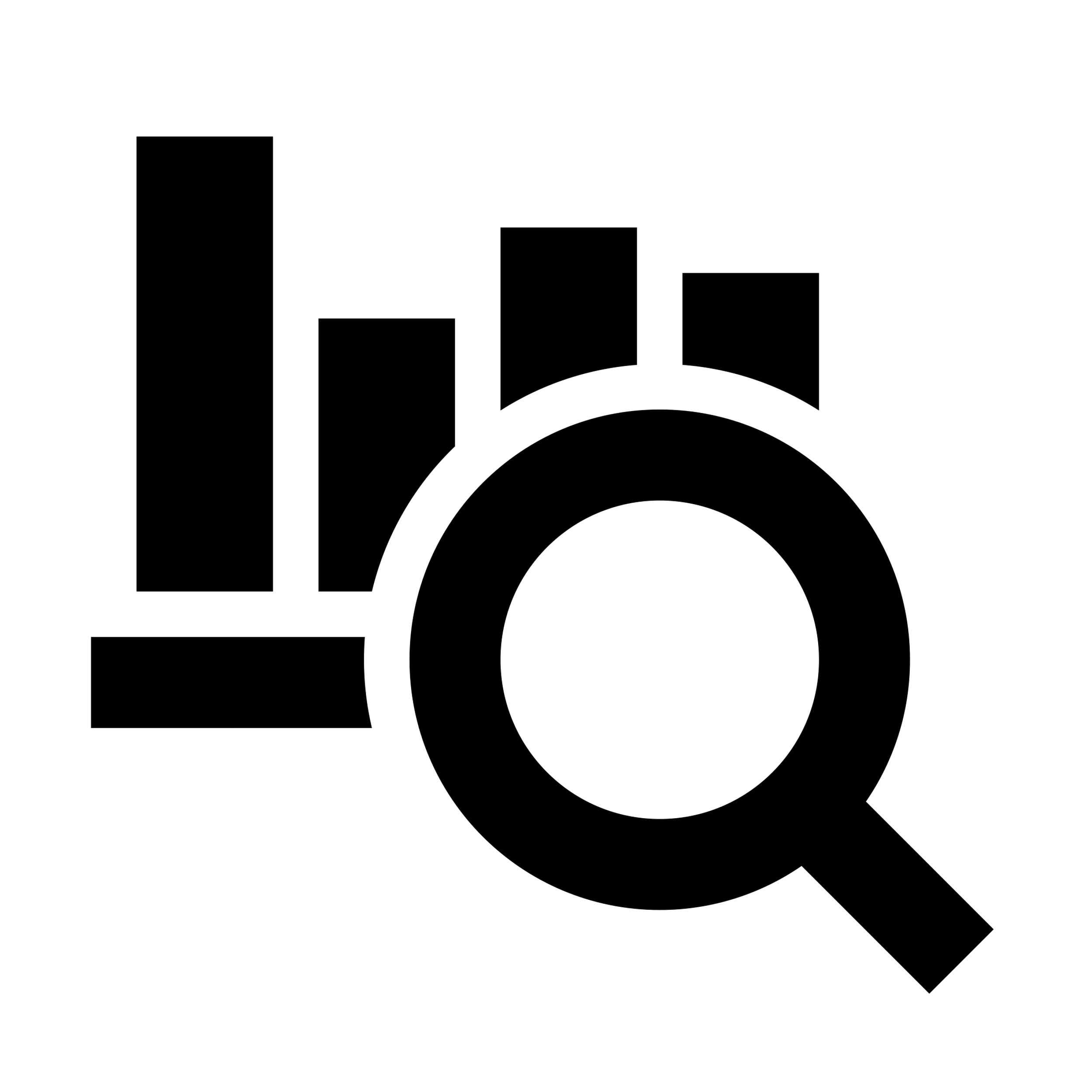 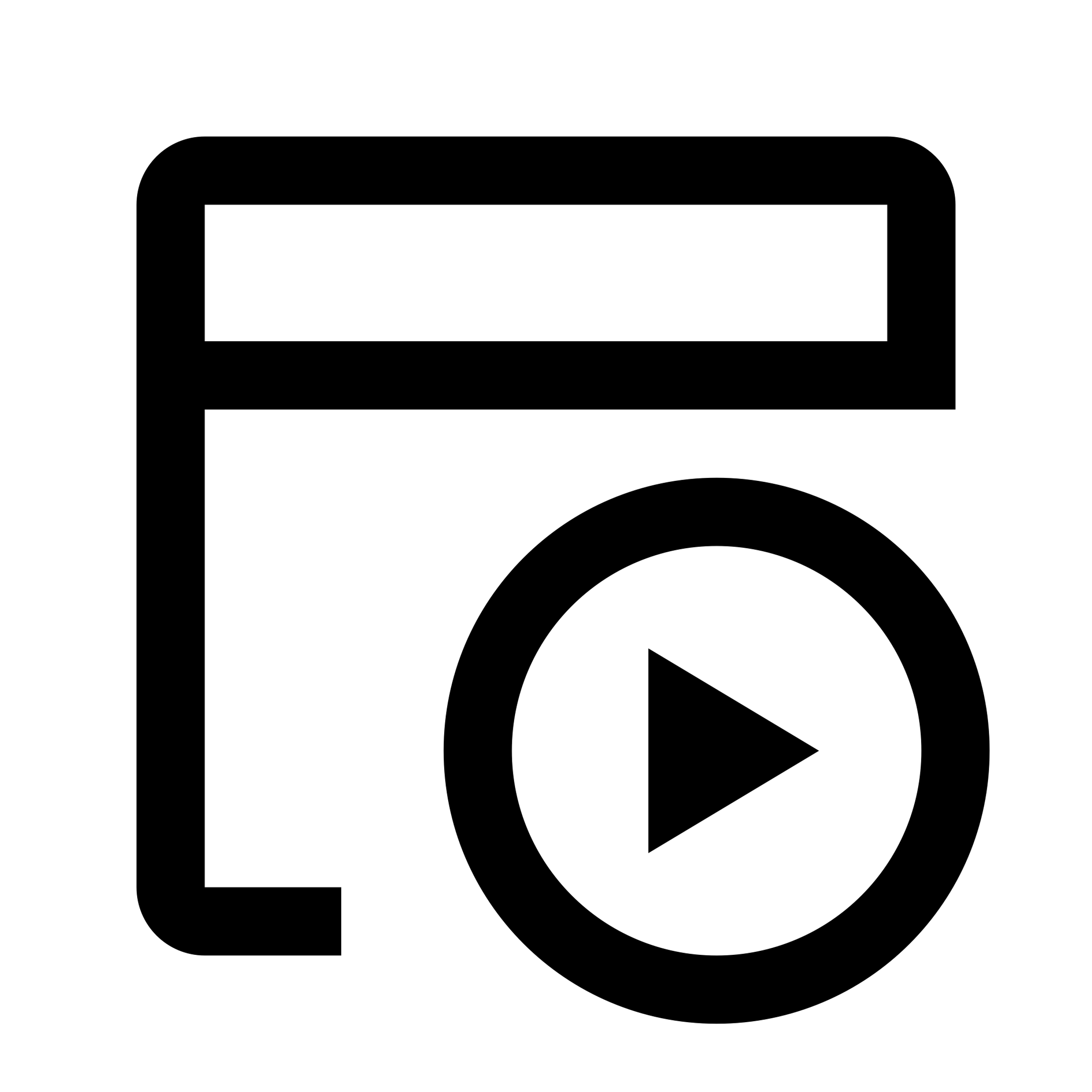 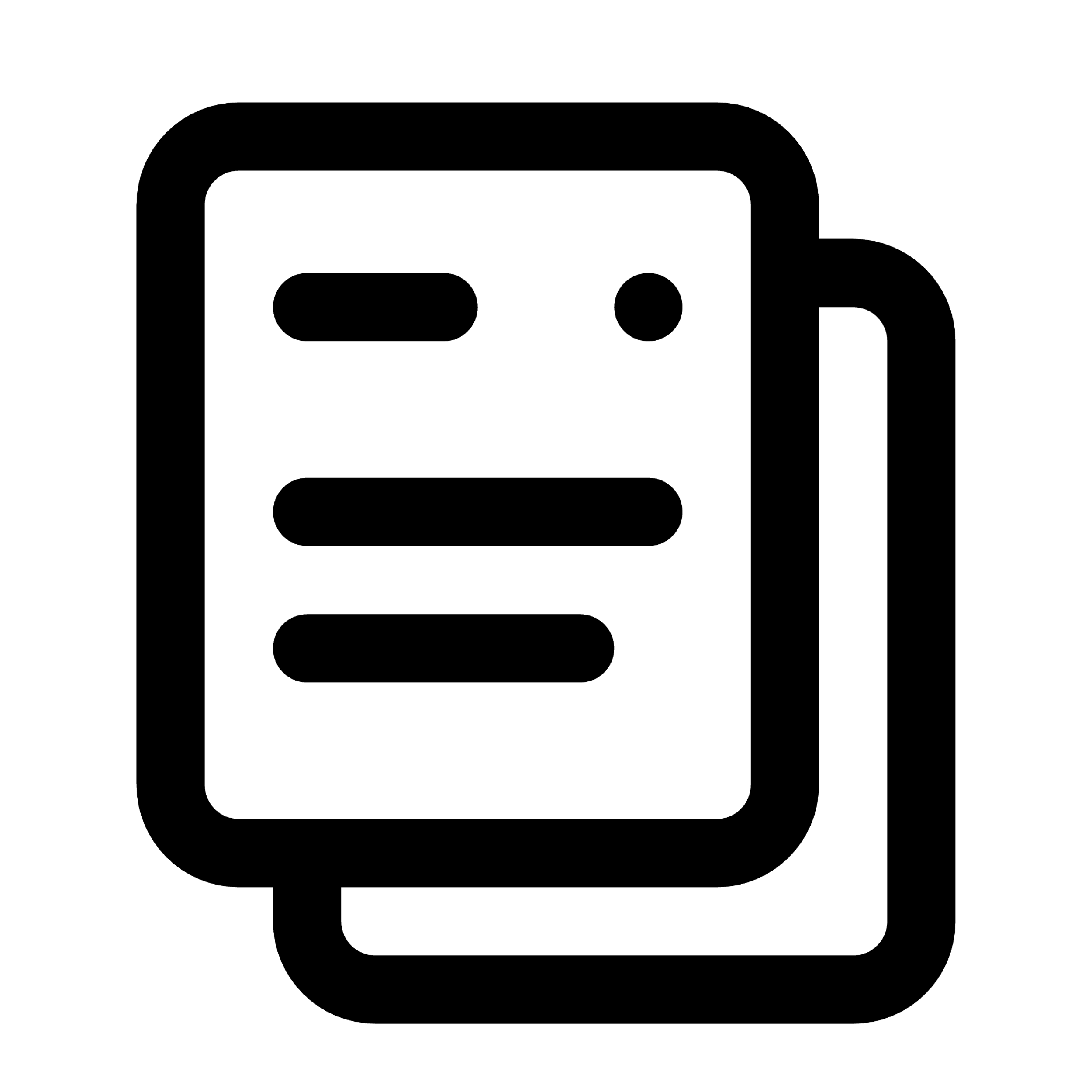 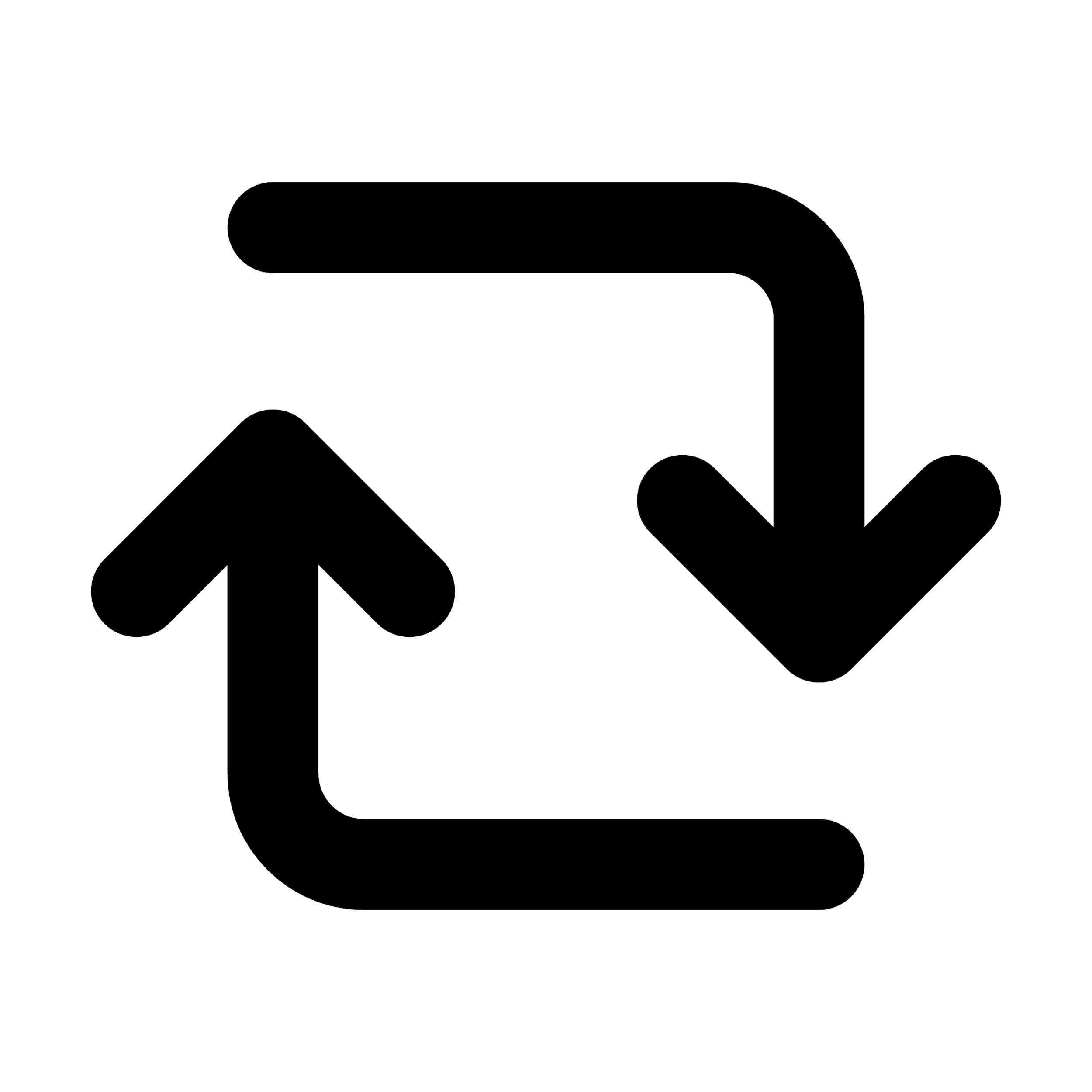 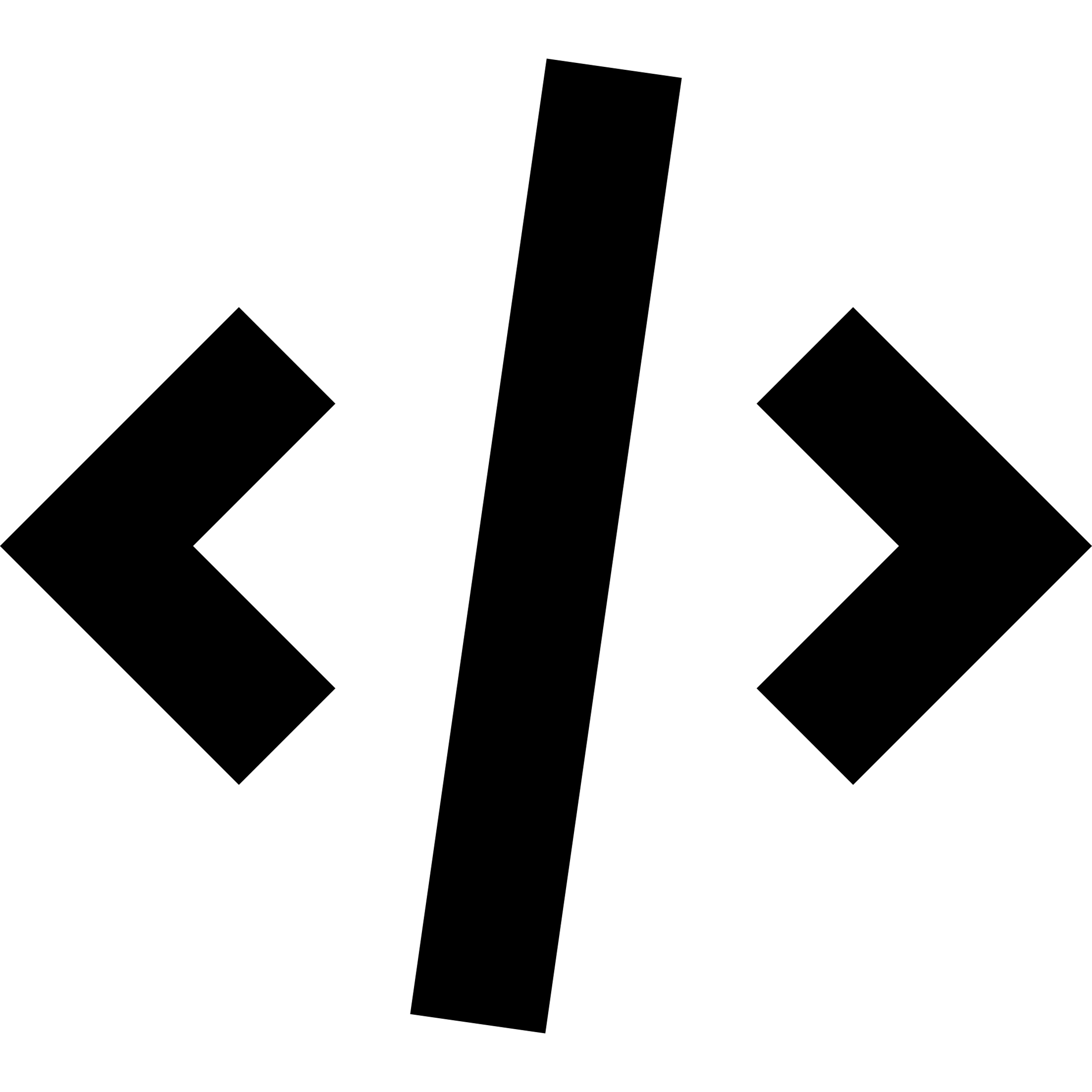 Malicious Snippets
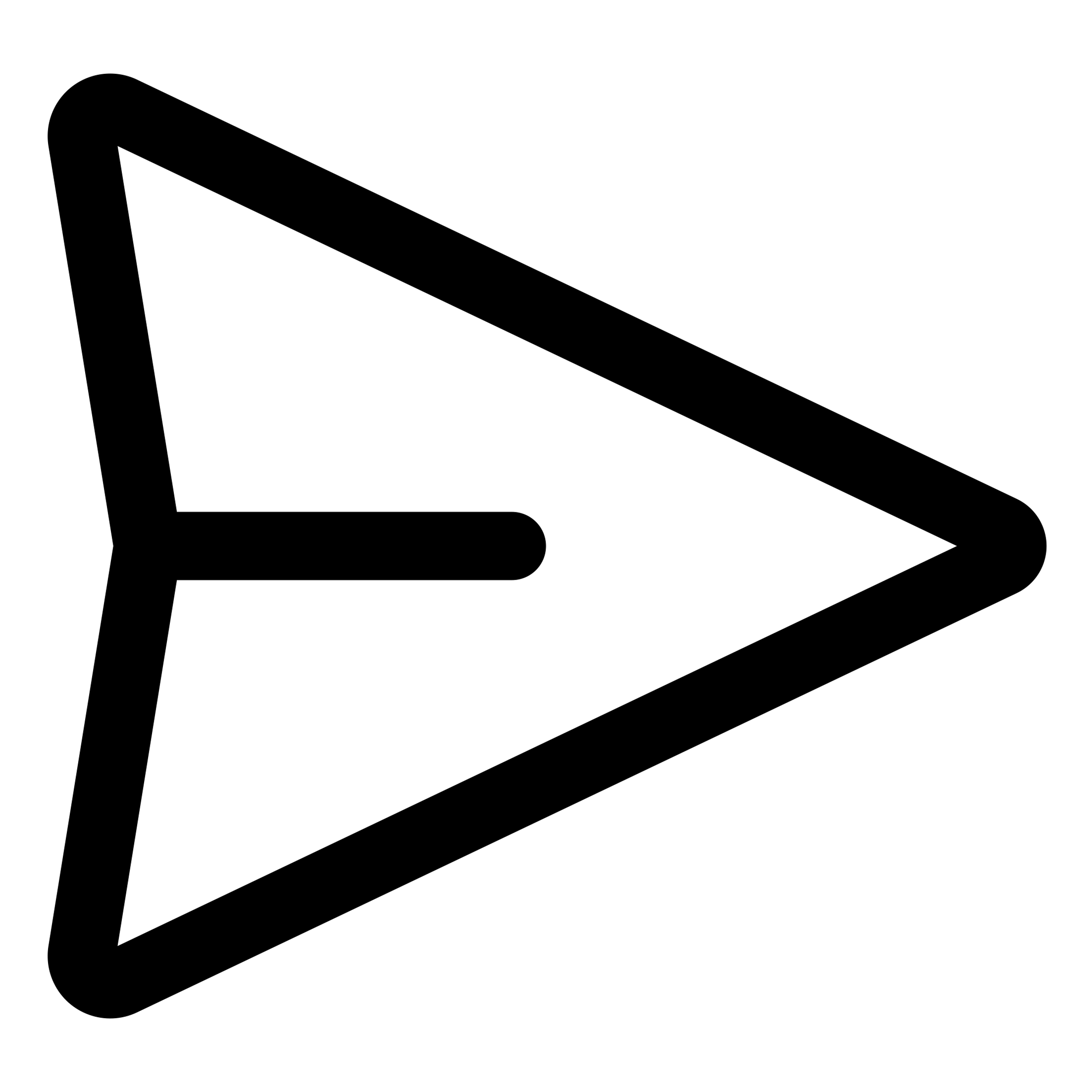 Update Log
Results
Analyze
SSH
Execute
Run Log
Results
Figure 1: AutoMAD Block Diagram
Generator
Purpose: Create malicious code snippets written in ARM assembly
How:  A custom trained Large Language Model (LLM) generates code
Classifier
Purpose: Classify snippets as malicious or benign and collect run statistics
How: 
During each processing stage a flag is set in the event a failure occurs 
The monitor thread records hardware events during snippet execution
The measurements are analyzed to determine if the snippet is malicious
Snippet, measurements, and flags are then passed to the Logger
Logger
Purpose: Save run statistics and potentially malicious snippets
How: Parses Classifier results and updates relevant files
Experimental Setup:
    GPU: Nvidia RTX A2000 12GB
    DUT: ARMv8 Cortex-A78AE , Ubuntu 20.04.6, Kernel 5.10.104-tegra
    Fuzzing Time: 12h
Version Comparison:
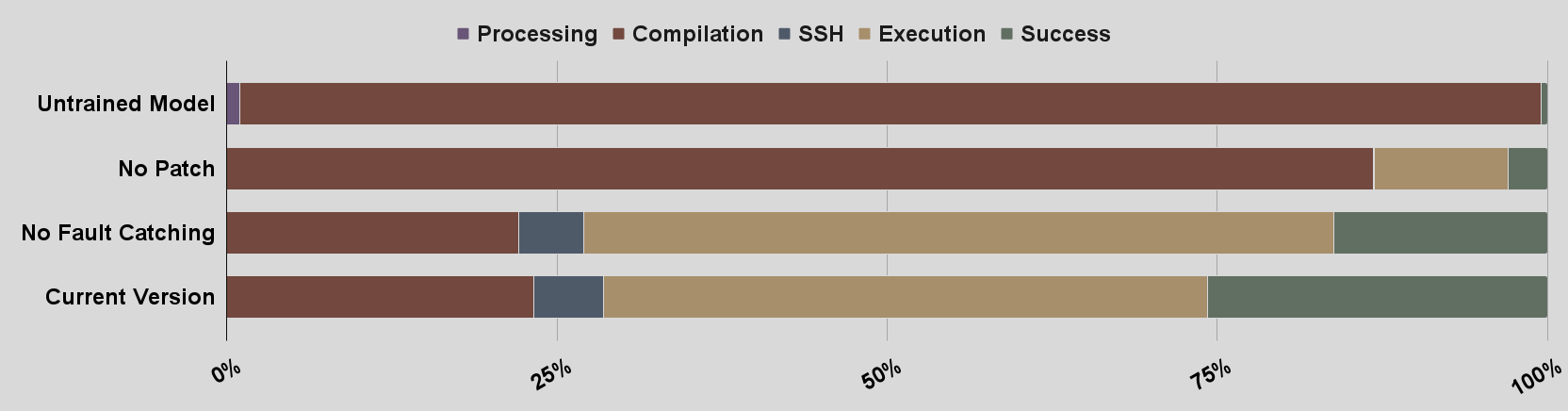 Motivation
Rise of cloud computing and shared hardware scenarios
Hardware is complex, undocumented, and closed-source
Lack of system security research on ARM processors
Growth of ARM market share in multiple sectors
Figure 2: Percent of snippets failed at each stage of classification
Peak-to-Peak Comparison:
BACKGROUND
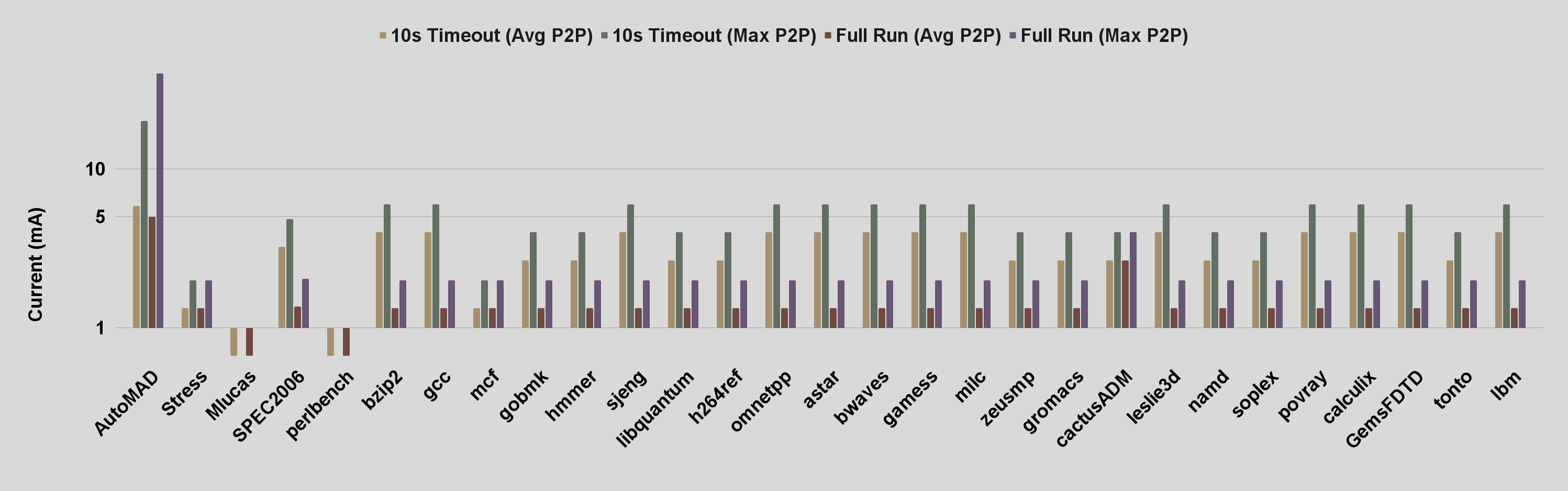 Implementation: The Generator
Methodology: Three Stage Training Approach
Figure 3: Maximum and average peak-to-peak currents during code runtime
Conclusions
Partial Responses
The AutoMAD framework proves to be a promising method of discovering microarchitectural attacks
Future Work
 Expand AutoMAD to x86 systems
 Expand to discover more types of attacks
References
[1] M. Ghaniyoun, K. Barber, Y. Zhang, and R. Teodorescu, “IntroSpectre: A pre-silicon framework for discovery and analysis of transient execution vulnerabilities,” in 2021 ACM/IEEE 48th Annual International Symposium on Computer Architecture (ISCA). IEEE, 2021, pp. 874–887.
[2] O. Oleksenko, C. Fetzer, B. Kopf, and M. Silberstein, “Revizor: Testing black-box CPUs against speculation contracts,” in Proceedings of the 27th ACM International Conference on Architectural Support for Programming Languages and Operating Systems, 2022, pp. 226–239.
[3] J. Hur, S. Song, S. Kim, and B. Lee, “Specdoctor: Differential fuzz testing to find transient execution vulnerabilities,” in Proceedings of the 2022 ACM SIGSAC Conference on Computer and Communications Security, 2022, pp. 1473–1487.
[4] D. Moghimi, M. Lipp, B. Sunar, and M. Schwarz, “Medusa: Microarchitectural data leakage via automated attack synthesis,” in 29th USENIX Security Symposium (USENIX Security 20), 2020, pp. 1427–1444.
[5] T. Ormandy, “Zenbleed,” 2023.
[6] A. Yang, B. Yang, B. Hui, B. Zheng, B. Yu, C. Zhou, C. Li, C. Li, D. Liu, F. Huang et al., “Qwen2 technical report,” arXiv preprint arXiv:2407.10671, 2024.